CORSI   2019               SICUREZZA SUL LAVORO                                 Finanziati da Ebit Milano
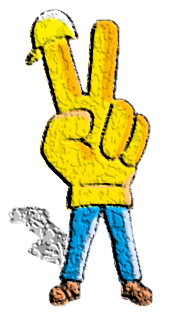 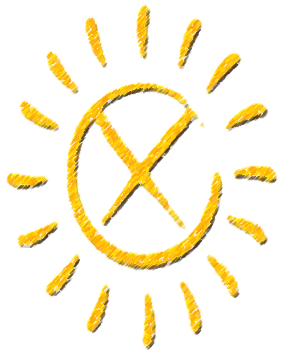 Per i dettagli  visitare  il  sito www.ebitmilano.it

Le iscrizioni online, a cura dell’Ufficio Risorse Umane o della Direzione,  dovranno pervenire entro 10 giorni lavorativi dalla data di inizio del  corso  e saranno raccolte fino ad esaurimento posti disponibili
I corsi sono   interamente  finanziati   da  Ebit  Milano  ed è  rivolto   ai   dipendenti   delle   aziende  del comparto turistico in regola con i versamenti all’ente.
Ebit   Milano  s’ impegna  ad   erogare   i  corsi  di  formazione al  raggiungimento  del  numero minimo di partecipanti previsto
Per   informazioni   visitare  il  sito www.ebitmilano.it o la pagina Facebook   oppure    contattare    la   segreteria   di  Ebit   Milano al numero   02 58370715.
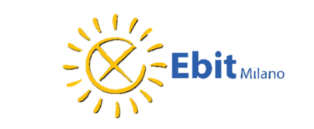 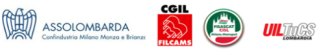 Ente Bilaterale dell’Industria Turistica  – Via Chiaravalle, 8 – 20122 Milano  CF. 05842830969
CORSI                  SICUREZZA SUL LAVORO                                 Finanziati da Ebit Milano
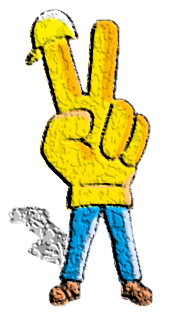 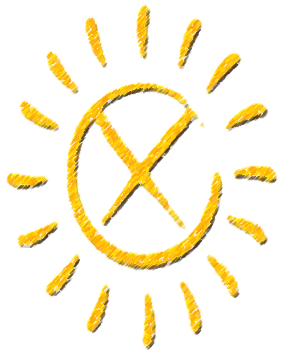 Per i dettagli  e NUOVO REGOLAMENTO visitare  il  sito www.ebitmilano.it

Le iscrizioni online, a cura dell’Ufficio Risorse Umane o della Direzione,  dovranno pervenire entro 7 giorni lavorativi dalla data di inizio del  corso  e saranno raccolte fino ad esaurimento posti disponibili
I corsi sono   interamente  finanziati   da  Ebit  Milano  ed è  rivolto   ai   dipendenti   delle   aziende  del comparto turistico in regola con i versamenti all’ente.
Ebit   Milano  s’ impegna  ad   erogare   i  corsi  di  formazione al  raggiungimento  del  numero minimo di partecipanti previsto
Per   informazioni   visitare  il  sito www.ebitmilano.it o la pagina Facebook   oppure    contattare    la   segreteria   di  Ebit   Milano al numero   02 58370715.
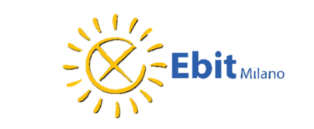 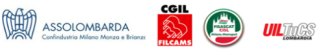 Ente Bilaterale dell’Industria Turistica  – Via Chiaravalle, 8 – 20122 Milano  CF. 05842830969
CORSI                  SICUREZZA SUL LAVORO                                 Finanziati da Ebit Milano
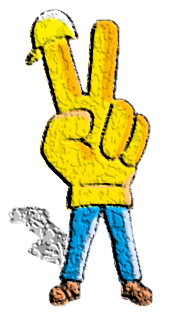 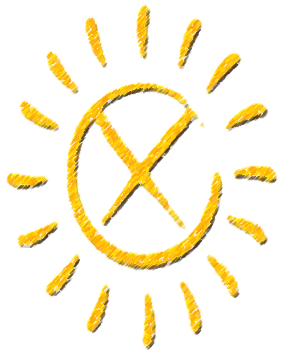 Aggiornamento Primo Soccorso
4 aprile 2018  dalle 14 alle 18     Durata 4 ore
Aggiornamento formazione e addestramento primo soccorso  
Aziende Gruppi  B e C
Allegato IV D.M. 388 del 15 luglio 2003.
Il corso si terrà presso FOR – Via Elia Lombardini, 13 - 20143 Milano
     
Le iscrizioni online, a cura dell’Ufficio Risorse Umane o della Direzione,  
dovranno pervenire  entro 10 giorni lavorativi dalla data di inizio del  corso  
e saranno raccolte fino ad esaurimento posti disponibili.
Il corso è  interamente  finanziato   da  Ebit  Milano  ed è  rivolto   ai   dipendenti   delle   aziende  
 del comparto turistico in regola con i versamenti all’ente.
Ebit   Milano  s’ impegna  ad   erogare   i  corsi  di  formazione al  raggiungimento  del  numero minimo di partecipanti previsto
Per   informazioni   visitare  il  sito www.ebitmilano.it o la pagina Facebook  oppure    contattare    la   segreteria   di  Ebit   Milano al numero   02 58370715.
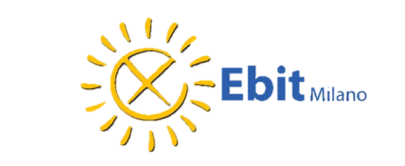 Ente Bilaterale dell’Industria Turistica  – Via Chiaravalle, 8 – 20122 Milano  CF. 05842830969
1
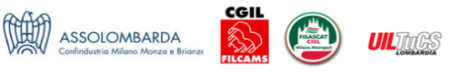 CORSI                  SICUREZZA SUL LAVORO                                 Finanziati da Ebit Milano
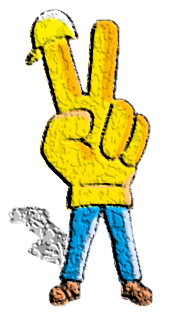 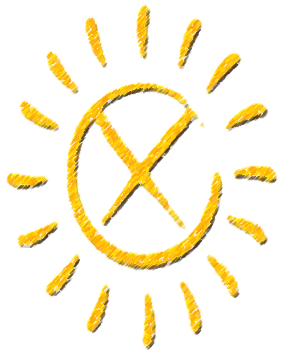 HACCP base
12 aprile 2018  dalle 14 alle 18     Durata 4 ore
Corso di formazione per il personale addetto alla manipolazione degli alimenti
In particolare verranno trattati gli argomenti seguenti:

La nuova normativa in materia di controllo dell’igiene degli alimenti: Regolamento CE 852/04
     (aspetti legislativi; principi di autocontrollo);
Che cos’è il sistema HACCP: finalità, settori di competenza, principi;
Gli alimenti: composizione degli alimenti; tipologie di alimenti:
La contaminazione degli alimenti: la contaminazione chimica, fisica e biologica;
I microrganismi: fattori che influiscono sullo sviluppo batterico;
Le malattie di origine alimentare;
Le vie di contaminazione degli alimenti;
I metodi di conservazione degli alimenti;
L’importanza delle temperature.
.
Il corso si terrà presso Assolombarda Servizi – Via Pantano, 9 -  20122 Milano
     
Le iscrizioni online, a cura dell’Ufficio Risorse Umane o della Direzione,  
dovranno pervenire  entro 10 giorni lavorativi dalla data di inizio del  corso  
e saranno raccolte fino ad esaurimento posti disponibili.
Il corso è  interamente  finanziato   da  Ebit  Milano  ed è  rivolto   ai   dipendenti   delle   aziende  
 del comparto turistico in regola con i versamenti all’ente.
Ebit   Milano  s’ impegna  ad   erogare   i  corsi  di  formazione al  raggiungimento  del  numero minimo di partecipanti previsto
Per   informazioni   visitare  il  sito www.ebitmilano.it o la pagina Facebook  oppure    contattare    la   segreteria   di  Ebit   Milano al numero   02 58370715.
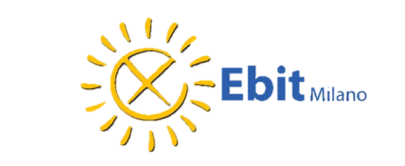 Ente Bilaterale dell’Industria Turistica  – Via Chiaravalle, 8 – 20122 Milano  CF. 05842830969
2
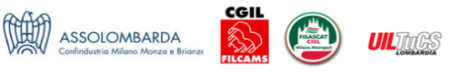 CORSI                  SICUREZZA SUL LAVORO                                 Finanziati da Ebit Milano
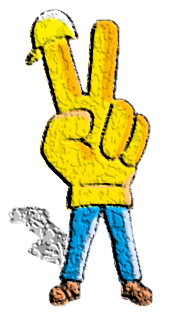 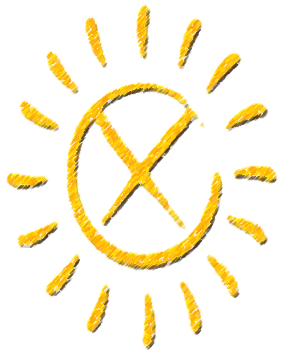 Aggiornamento HACCP
16 aprile 2018  dalle 15 alle 18     Durata 3 ore
Corso di aggiornamento  per il personale addetto alla manipolazione degli alimenti
In particolare verranno trattati gli argomenti seguenti:

Il sistema HACCP;
Importanza del controllo visivo;
Importanza della verifica della merce immagazzinata e importanza della sua rotazione;
Norme igieniche basilari per la lotta agli insetti e ai roditori;
Valutazione del controllo delle temperature e del microclima;
Il corso si terrà presso Assolombarda Servizi  – Via Pantano, 9 - 20122 Milano
     
Le iscrizioni online, a cura dell’Ufficio Risorse Umane o della Direzione,  
dovranno pervenire  entro 10 giorni lavorativi dalla data di inizio del  corso  
e saranno raccolte fino ad esaurimento posti disponibili.
Il corso è  interamente  finanziato   da  Ebit  Milano  ed è  rivolto   ai   dipendenti   delle   aziende  
 del comparto turistico in regola con i versamenti all’ente.
Ebit   Milano  s’ impegna  ad   erogare   i  corsi  di  formazione al  raggiungimento  del  numero minimo di partecipanti previsto
Per   informazioni   visitare  il  sito www.ebitmilano.it o la pagina Facebook  oppure    contattare    la   segreteria   di  Ebit   Milano al numero   02 58370715.
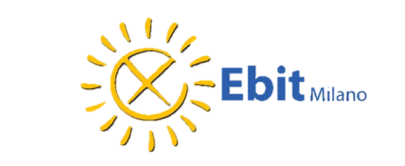 Ente Bilaterale dell’Industria Turistica  – Via Chiaravalle, 8 – 20122 Milano  CF. 05842830969
3
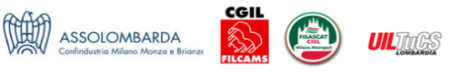 CORSI                  SICUREZZA SUL LAVORO                                 Finanziati da Ebit Milano
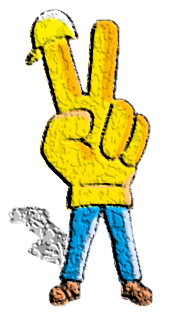 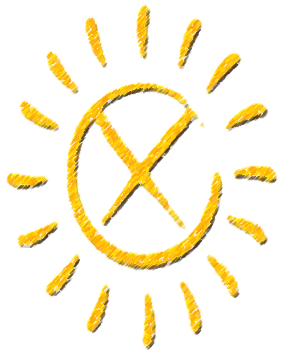 Corso Antincendio
8 maggio 2018  dalle 9 alle 18     Durata 8 ore
Formazione e addestramento dei lavoratori incaricati di attuare le misure di prevenzione incendi, lotta antincendio e gestione delle emergenze 
Aziende a rischio di incendio medio
In particolare verranno trattati gli argomenti seguenti:

L'INCENDIO E LA PREVENZIONE (2 ORE) - Principi sulla combustione e l'incendio; - triangolo della combustione; - le sostanze estinguenti; - le principali cause di un incendio; - rischi alle persone in caso di incendio; - principali accorgimenti e misure per prevenire gli incendi.

PROTEZIONE ANTINCENDIO E PROCEDURE DA ADOTTARE IN CASO DI INCENDIO (3 ORE) - le principali misure di protezione contro gli incendi; - vie di esodo; - procedure da adottare quando si scopre un incendio o in caso di allarme; - procedure per l’evacuazione; - rapporti con i vigili del fuoco; - attrezzature ed impianti di estinzione; - sistemi di allarme; - segnaletica di sicurezza; - illuminazione di emergenza.
 
ESERCITAZIONI PRATICHE (3 ORE) - presa visione e chiarimenti sui mezzi di estinzione più diffusi; - presa visione e chiarimenti sulle attrezzature di protezione individuale; - esercitazioni sull’uso degli estintori portatili e modalità di utilizzo di naspi ed idranti.
Il corso si terrà presso MR Global Service Fire - Via Privata Raffaello Morghen, n. 20 - 20158 - Milano (MI)     
Le iscrizioni online, a cura dell’Ufficio Risorse Umane o della Direzione,  
dovranno pervenire  entro 10 giorni lavorativi dalla data di inizio del  corso  
e saranno raccolte fino ad esaurimento posti disponibili.
Il corso è  interamente  finanziato   da  Ebit  Milano  ed è  rivolto   ai   dipendenti   delle   aziende  
 del comparto turistico in regola con i versamenti all’ente.
Ebit   Milano  s’ impegna  ad   erogare   i  corsi  di  formazione al  raggiungimento  del  numero minimo di partecipanti previsto
Per   informazioni   visitare  il  sito www.ebitmilano.it o la pagina Facebook  oppure    contattare    la   segreteria   di  Ebit   Milano al numero   02 58370715.
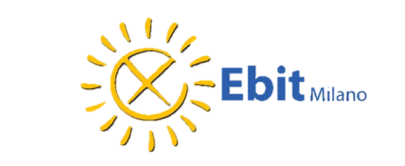 Ente Bilaterale dell’Industria Turistica  – Via Chiaravalle, 8 – 20122 Milano  CF. 05842830969
4
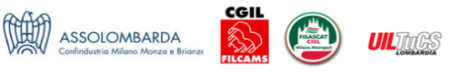 CORSI                  SICUREZZA SUL LAVORO                                 Finanziati da Ebit Milano
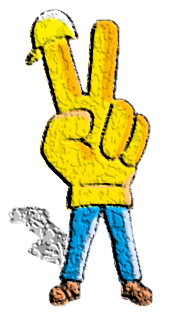 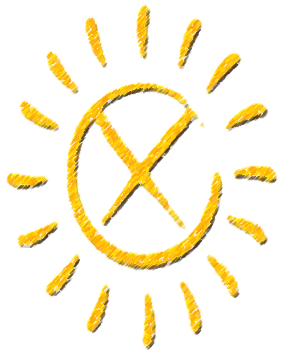 Aggiornamento HACCP
10 maggio 2018  dalle 15 alle 18     Durata 3 ore
Corso di aggiornamento  per il personale addetto alla manipolazione degli alimenti
In particolare verranno trattati gli argomenti seguenti:

Il sistema HACCP;
Importanza del controllo visivo;
Importanza della verifica della merce immagazzinata e importanza della sua rotazione;
Norme igieniche basilari per la lotta agli insetti e ai roditori;
Valutazione del controllo delle temperature e del microclima;
Il corso si terrà presso Assolombarda Servizi  – Via Pantano, 9 - 20122 Milano
     
Le iscrizioni online, a cura dell’Ufficio Risorse Umane o della Direzione,  
dovranno pervenire  entro 10 giorni lavorativi dalla data di inizio del  corso  
e saranno raccolte fino ad esaurimento posti disponibili.
Il corso è  interamente  finanziato   da  Ebit  Milano  ed è  rivolto   ai   dipendenti   delle   aziende  
 del comparto turistico in regola con i versamenti all’ente.
Ebit   Milano  s’ impegna  ad   erogare   i  corsi  di  formazione al  raggiungimento  del  numero minimo di partecipanti previsto
Per   informazioni   visitare  il  sito www.ebitmilano.it o la pagina Facebook  oppure    contattare    la   segreteria   di  Ebit   Milano al numero   02 58370715.
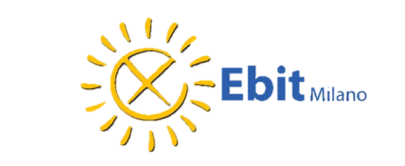 Ente Bilaterale dell’Industria Turistica  – Via Chiaravalle, 8 – 20122 Milano  CF. 05842830969
5
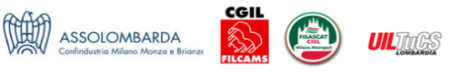 CORSI                  SICUREZZA SUL LAVORO                                 Finanziati da Ebit Milano
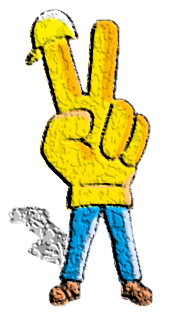 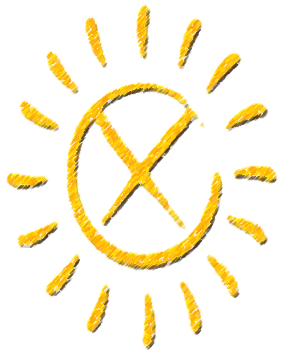 Corso Antincendio
17 – 18 maggio 2018  dalle 9 alle 18     Durata 16 ore
Formazione e addestramento dei lavoratori incaricati di attuare le misure di prevenzione incendi, lotta antincendio e gestione delle emergenze 
Aziende a rischio di incendio alto
In particolare verranno trattati gli argomenti seguenti:

L'INCENDIO E LA PREVENZIONE INCENDI (4 ORE) - principi della combustione ; - le principali cause d'incendio in relazione allo specifico ambiente di lavoro ; - le sostanze estinguenti ; - i rischi alle persone ed all'ambiente; - specifiche misure di prevenzione incendi; - accorgimenti comportamentali per prevenire gli incendi; - l’importanza del controllo degli ambienti di lavoro; - l’importanza delle verifiche e delle manutenzioni sui presidi antincendio.

LA PROTEZIONE ANTINCENDIO (4 ORE) - misure di protezione passiva; - vie di esodo, compartimentazioni, distanziamenti; - attrezzature ed impianti di estinzione; - sistemi di allarme; - segnaletica di sicurezza; - impianti elettrici di sicurezza; - illuminazione di sicurezza.

PROCEDURE DA ADOTTARE IN CASO DI INCENDIO (4 ORE) - procedure da adottare quando si scopre un incendio; - procedure da adottare in caso di allarme; - modalità di evacuazione; - modalità di chiamata dei servizi di soccorso; - collaborazione con i vigili del fuoco in caso di intervento; - esemplificazione di una situazione di emergenza e modalità procedurali-operative.

ESERCITAZIONI PRATICHE (4 ORE) - presa visione e chiarimenti sulle principali attrezzature ed impianti di spegnimento; presa visione delle attrezzature di protezione individuale (maschere, autorespiratore, tute, etc.); - esercitazioni sull’uso delle attrezzature di spegnimento e di protezione individuale.
Il corso si terrà presso MR Global Service Fire  - Via Privata Raffaello Morghen, n. 20 - 20158 - Milano (MI)
     
Le iscrizioni online, a cura dell’Ufficio Risorse Umane o della Direzione,  
dovranno pervenire  entro 10 giorni lavorativi dalla data di inizio del  corso  
e saranno raccolte fino ad esaurimento posti disponibili.
Il corso è  interamente  finanziato   da  Ebit  Milano  ed è  rivolto   ai   dipendenti   delle   aziende  
 del comparto turistico in regola con i versamenti all’ente.
Ebit   Milano  s’ impegna  ad   erogare   i  corsi  di  formazione al  raggiungimento  del  numero minimo di partecipanti previsto
Per   informazioni   visitare  il  sito www.ebitmilano.it o la pagina Facebook  oppure    contattare    la   segreteria   di  Ebit   Milano al numero   02 58370715.
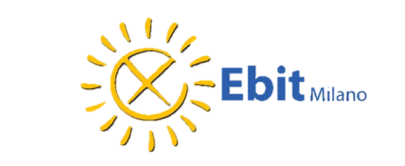 Ente Bilaterale dell’Industria Turistica  – Via Chiaravalle, 8 – 20122 Milano  CF. 05842830969
6
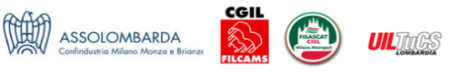 CORSI                  SICUREZZA SUL LAVORO                                 Finanziati da Ebit Milano
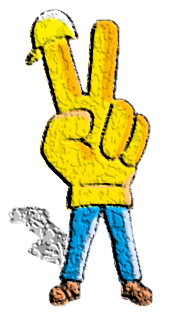 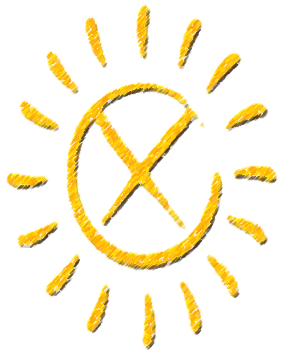 Aggiornamento formazione specifica
22 maggio 2018  dalle 9 alle 18     Durata 8 ore
Aggiornamento Formazione  specifica lavoratori in tema di salute 
e sicurezza nei luoghi di  lavoro.
In particolare verranno trattati gli argomenti seguenti:

La sicurezza e il D.Lgs. 81/08;
Obblighi e responsabilità delle principali figure richiamate dal D.Lgs. 81/08: datore di lavoro, dirigenti, 
      preposti e lavoratori;
La valutazione dei rischi per la sicurezza;
La formazione dei lavoratori, preposti e dirigenti: i recenti Accordi Stato Regioni;
Stress da lavoro correlato 
La gestione in sicurezza delle emergenze;
I contenuti del documento di valutazione dei rischi previsti dal D.Lgs. 81/08;
Metodologia di valutazione dei rischi per la sicurezza;
Test di apprendimento finale.
Il corso si terrà presso Assolombarda Servizi   - Via Pantano  9 -  20122  Milano
    
     
Le iscrizioni online, a cura dell’Ufficio Risorse Umane o della Direzione,  
dovranno pervenire  entro 10 giorni lavorativi dalla data di inizio del  corso  
e saranno raccolte fino ad esaurimento posti disponibili.
Il corso è  interamente  finanziato   da  Ebit  Milano  ed è  rivolto   ai   dipendenti   delle   aziende  
 del comparto turistico in regola con i versamenti all’ente.
Ebit   Milano  s’ impegna  ad   erogare   i  corsi  di  formazione al  raggiungimento  del  numero minimo di partecipanti previsto
Per   informazioni   visitare  il  sito www.ebitmilano.it o la pagina Facebook  oppure    contattare    la   segreteria   di  Ebit   Milano al numero   02 58370715.
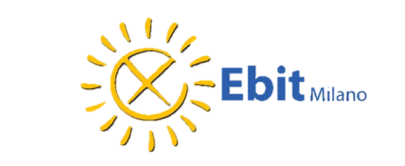 Ente Bilaterale dell’Industria Turistica  – Via Chiaravalle, 8 – 20122 Milano  CF. 05842830969
7
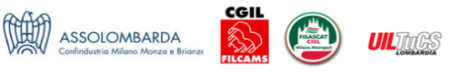 CORSI                  SICUREZZA SUL LAVORO                                 Finanziati da Ebit Milano
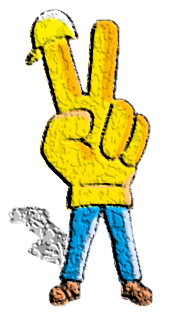 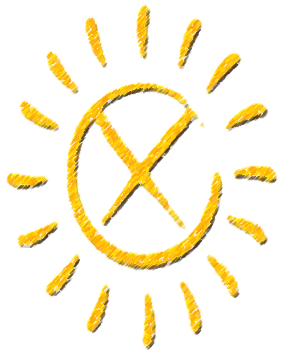 Corso di Primo Soccorso
23 – 24 – 25  maggio 2018  dalle 9 alle 13     Durata 12 ore
Formazione e addestramento primo soccorso  
Aziende Gruppi B e C
Allegato IV D.M. 388 del 15 luglio 2003;
Il corso si terrà presso Assolombarda Servizi   - Via Pantano  9 -  20122  Milano
     
Le iscrizioni online, a cura dell’Ufficio Risorse Umane o della Direzione,  
dovranno pervenire  entro 10 giorni lavorativi dalla data di inizio del  corso  
e saranno raccolte fino ad esaurimento posti disponibili.
Il corso è  interamente  finanziato   da  Ebit  Milano  ed è  rivolto   ai   dipendenti   delle   aziende  
 del comparto turistico in regola con i versamenti all’ente.
Ebit   Milano  s’ impegna  ad   erogare   i  corsi  di  formazione al  raggiungimento  del  numero minimo di partecipanti previsto
Per   informazioni   visitare  il  sito www.ebitmilano.it o la pagina Facebook  oppure    contattare    la   segreteria   di  Ebit   Milano al numero   02 58370715.
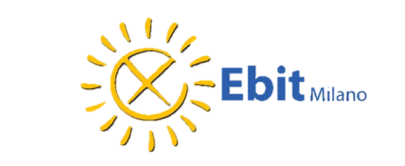 Ente Bilaterale dell’Industria Turistica  – Via Chiaravalle, 8 – 20122 Milano  CF. 05842830969
8
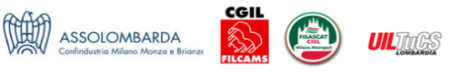 CORSI                  SICUREZZA SUL LAVORO                                 Finanziati da Ebit Milano
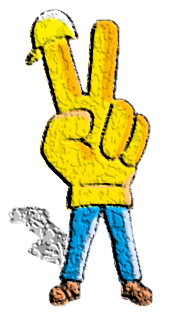 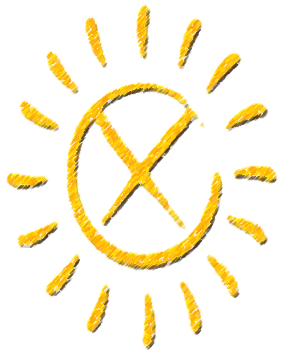 Aggiornamento RLS
12 giugno 2018  dalle 9 alle 18     Durata 8 ore
Rischio da stress lavoro-correlato: novità e principi
In particolare verranno trattati gli argomenti seguenti:

Presentazione della giornata e negoziazione degli obiettivi formativi;
Lavoro introduttivo d’aula – diagramma delle affinità;
Contributo didattico: “Lo stress lavoro correlato: cause – effetti – soluzioni”;
Lavoro d’aula sul percorso di valutazione e gestione del rischio stress lavoro-correlato;
Contributo didattico: “Valutazione e gestione del rischio stress lavoro-correlato: il percorso”;
Lavoro d’aula sui compiti e le competenze;
Contributo didattico: “Valutazione e gestione del rischio stress lavoro-correlato: i compiti e le competenze”.
Il corso si terrà presso Assolombarda Servizi  –   Via Pantano 9 -  20122 Milano
     
Le iscrizioni online, a cura dell’Ufficio Risorse Umane o della Direzione,  
dovranno pervenire  entro 10 giorni lavorativi dalla data di inizio del  corso  
e saranno raccolte fino ad esaurimento posti disponibili.
Il corso è  interamente  finanziato   da  Ebit  Milano  ed è  rivolto   ai   dipendenti   delle   aziende  
 del comparto turistico in regola con i versamenti all’ente.
Ebit   Milano  s’ impegna  ad   erogare   i  corsi  di  formazione al  raggiungimento  del  numero minimo di partecipanti previsto
Per   informazioni   visitare  il  sito www.ebitmilano.it o la pagina Facebook  oppure    contattare    la   segreteria   di  Ebit   Milano al numero   02 58370715.
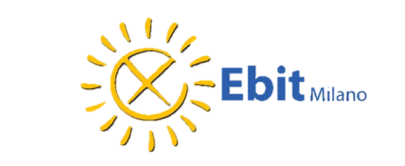 Ente Bilaterale dell’Industria Turistica  – Via Chiaravalle, 8 – 20122 Milano  CF. 05842830969
9
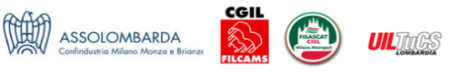 CORSI                  SICUREZZA SUL LAVORO                                 Finanziati da Ebit Milano
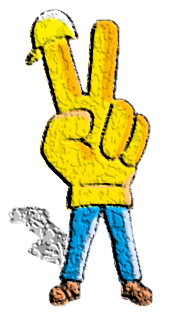 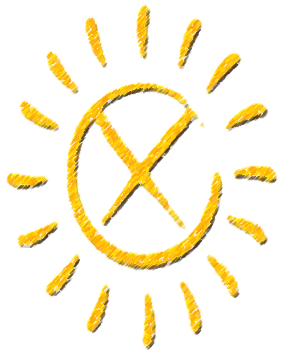 Corso RLS base
18 – 19 – 20 - 21 giugno 2018  dalle 9 alle 18
La formazione del Rappresentante dei Lavoratori per la Sicurezza - 32 ore
In particolare verranno trattati gli argomenti seguenti:


Contributo didattico "Salute e lavoro". Il contesto dell'azione dell'RLS e il suo sviluppo nel tempo: "Evoluzione della salute e sicurezza del lavoro in rapporto alle trasformazioni tecnologiche, produttive e sociali, alle acquisizioni della Comunità scientifica, alle modificazioni del quadro normativo; Lavoro di gruppo "Ruolo e funzioni dell’ RLS"; Percezioni e aspettative;
Raffronto con la legislazione ed accordi;
Rappresentante per la sicurezza e sue attribuzioni;
Organismi paritetici;
Contributo didattico "il D.Lgs. n. 81/2008 (Testo Unico sulla Sicurezza): lineamenti generali, elementi innovativi, soggetti e figure del sistema preventivo"; Sintesi dei contenuti; Principali aspetti innovativi raccordo con normativa previgente di prevenzione; I compiti di attuazione delle misure di prevenzione dei: Datore di lavoro, Dirigenti, Preposti, Responsabili del Servizio di prevenzione e protezione, Medico competente, Rappresentante dei lavoratori per la sicurezza, Lavoratori, Pubblica Amministrazione.;
Definizioni, richiamo ai fattori di rischio, aspetti normativi, strumenti di riferimento per la realizzazione dei provvedimenti più significativi per la sicurezza, cenni su: Luoghi di lavoro, Attrezzature di lavoro, Dispositivi di protezione individuali, Movimentazione manuale dei carichi, Videoterminali, Agenti biologici, chimici, cancerogeni, Rumore e vibrazioni-campi elettromagnetici;
Il processo completo della valutazione dei rischi: filosofia e principi di base; obiettivi da raggiungere; descrizione di metodologie; esempi applicativi; programmazione dei provvedimenti tecnici, organizzativi e procedurali;
Contributo didattico: "Informare, comunicare, educare": Informazione dei lavoratori, Formazione dei lavoratori, Comunicazione interpersonale e di gruppo;
Lavoro di gruppo "Ritorniamo a ruolo e funzioni dell’RLS”: Contenuti, modo di operare, relazioni; Plenaria e ritorno dei lavori di gruppo; Verifica di apprendimento - Valutazione del corso (a questionario).
Il corso si terrà presso FOR –  Via Elia Lombardini, 13 - 20143 Milano
     
Le iscrizioni online, a cura dell’Ufficio Risorse Umane o della Direzione,  
dovranno pervenire  entro 10 giorni lavorativi dalla data di inizio del  corso  
e saranno raccolte fino ad esaurimento posti disponibili.
Il corso è  interamente  finanziato   da  Ebit  Milano  ed è  rivolto   ai   dipendenti   delle   aziende  
 del comparto turistico in regola con i versamenti all’ente.
Ebit   Milano  s’ impegna  ad   erogare   i  corsi  di  formazione al  raggiungimento  del  numero minimo di partecipanti previsto
Per   informazioni   visitare  il  sito www.ebitmilano.it o la pagina Facebook  oppure    contattare    la   segreteria   di  Ebit   Milano al numero   02 58370715.
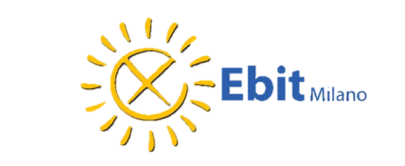 Ente Bilaterale dell’Industria Turistica  – Via Chiaravalle, 8 – 20122 Milano  CF. 05842830969
10
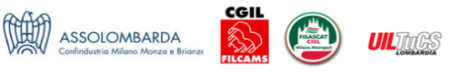 CORSI                  SICUREZZA SUL LAVORO                                 Finanziati da Ebit Milano
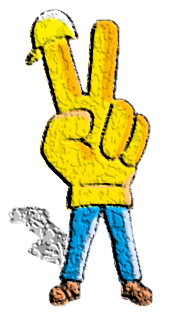 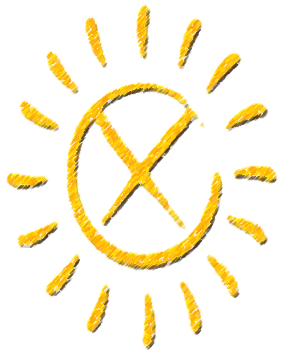 Aggiornamento formazione specifica
20 giugno 2018  dalle 9 alle 18     Durata 8 ore
Aggiornamento Formazione  specifica lavoratori in tema di salute 
e sicurezza nei luoghi di  lavoro.
In particolare verranno trattati gli argomenti seguenti:

La sicurezza e il D.Lgs. 81/08;
Obblighi e responsabilità delle principali figure richiamate dal D.Lgs. 81/08: datore di lavoro, dirigenti, 
      preposti e lavoratori;
La valutazione dei rischi per la sicurezza;
La formazione dei lavoratori, preposti e dirigenti: i recenti Accordi Stato Regioni;
Stress da lavoro correlato 
La gestione in sicurezza delle emergenze;
I contenuti del documento di valutazione dei rischi previsti dal D.Lgs. 81/08;
Metodologia di valutazione dei rischi per la sicurezza;
Test di apprendimento finale.
Il corso si terrà presso Assolombarda Servizi   - Via Pantano  9 -  20122  Milano
    
     
Le iscrizioni online, a cura dell’Ufficio Risorse Umane o della Direzione,  
dovranno pervenire  entro 10 giorni lavorativi dalla data di inizio del  corso  
e saranno raccolte fino ad esaurimento posti disponibili.
Il corso è  interamente  finanziato   da  Ebit  Milano  ed è  rivolto   ai   dipendenti   delle   aziende  
 del comparto turistico in regola con i versamenti all’ente.
Ebit   Milano  s’ impegna  ad   erogare   i  corsi  di  formazione al  raggiungimento  del  numero minimo di partecipanti previsto
Per   informazioni   visitare  il  sito www.ebitmilano.it o la pagina Facebook  oppure    contattare    la   segreteria   di  Ebit   Milano al numero   02 58370715.
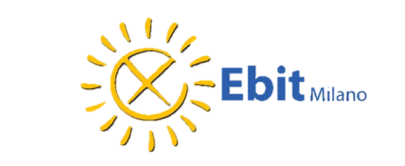 Ente Bilaterale dell’Industria Turistica  – Via Chiaravalle, 8 – 20122 Milano  CF. 05842830969
11
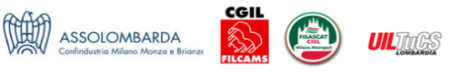 CORSI                  SICUREZZA SUL LAVORO                                 Finanziati da Ebit Milano
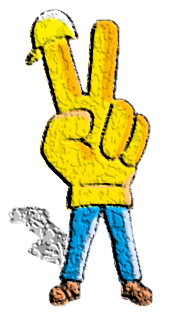 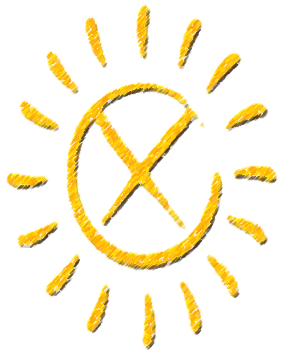 Aggiornamento Antincendio
20 giugno 2018  dalle 9 alle 18     Durata 8 ore
Aggiornamento formazione e addestramento dei lavoratori incaricati di attuare le misure di prevenzione incendi, lotta antincendio e gestione delle emergenze.
Aziende a rischio di incendio alto
In particolare verranno trattati gli argomenti seguenti:

Ripresa delle principali norme di prevenzione antincendio;
Addestramento pratico allo spegnimento di fuochi.
Il corso si terrà presso MR Global Service Fire  -Via Privata Raffaello Morghen, n. 20 - 20158 - Milano (MI)
     
Le iscrizioni online, a cura dell’Ufficio Risorse Umane o della Direzione,  
dovranno pervenire  entro 10 giorni lavorativi dalla data di inizio del  corso  
e saranno raccolte fino ad esaurimento posti disponibili.
Il corso è  interamente  finanziato   da  Ebit  Milano  ed è  rivolto   ai   dipendenti   delle   aziende  
 del comparto turistico in regola con i versamenti all’ente.
Ebit   Milano  s’ impegna  ad   erogare   i  corsi  di  formazione al  raggiungimento  del  numero minimo di partecipanti previsto
Per   informazioni   visitare  il  sito www.ebitmilano.it o la pagina Facebook  oppure    contattare    la   segreteria   di  Ebit   Milano al numero   02 58370715.
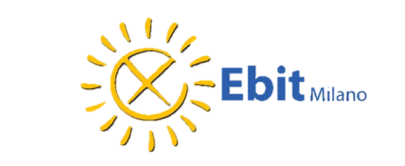 Ente Bilaterale dell’Industria Turistica  – Via Chiaravalle, 8 – 20122 Milano  CF. 05842830969
12
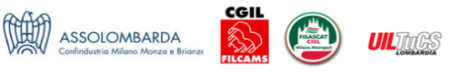 CORSI                  SICUREZZA SUL LAVORO                                 Finanziati da Ebit Milano
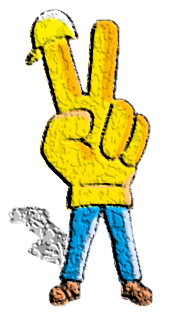 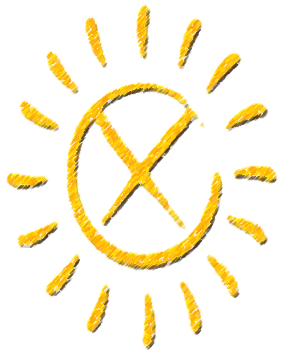 Aggiornamento formazione specifica
24 settembre 2018  dalle 9 alle 18     Durata 8 ore
Aggiornamento Formazione  specifica lavoratori in tema di salute 
e sicurezza nei luoghi di  lavoro.
In particolare verranno trattati gli argomenti seguenti:

La sicurezza e il D.Lgs. 81/08;
Obblighi e responsabilità delle principali figure richiamate dal D.Lgs. 81/08: datore di lavoro, dirigenti, 
      preposti e lavoratori;
La valutazione dei rischi per la sicurezza;
La formazione dei lavoratori, preposti e dirigenti: i recenti Accordi Stato Regioni;
Stress da lavoro correlato 
La gestione in sicurezza delle emergenze;
I contenuti del documento di valutazione dei rischi previsti dal D.Lgs. 81/08;
Metodologia di valutazione dei rischi per la sicurezza;
Test di apprendimento finale.
Il corso si terrà presso Assolombarda Servizi   - Via Pantano  9 -  20122  Milano
    
     
Le iscrizioni online, a cura dell’Ufficio Risorse Umane o della Direzione,  
dovranno pervenire  entro 10 giorni lavorativi dalla data di inizio del  corso  
e saranno raccolte fino ad esaurimento posti disponibili.
Il corso è  interamente  finanziato   da  Ebit  Milano  ed è  rivolto   ai   dipendenti   delle   aziende  
 del comparto turistico in regola con i versamenti all’ente.
Ebit   Milano  s’ impegna  ad   erogare   i  corsi  di  formazione al  raggiungimento  del  numero minimo di partecipanti previsto
Per   informazioni   visitare  il  sito www.ebitmilano.it o la pagina Facebook  oppure    contattare    la   segreteria   di  Ebit   Milano al numero   02 58370715.
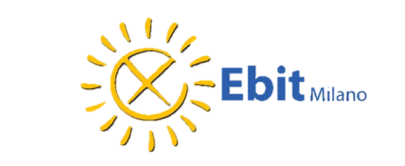 Ente Bilaterale dell’Industria Turistica  – Via Chiaravalle, 8 – 20122 Milano  CF. 05842830969
sX01
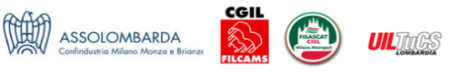 CORSI                  SICUREZZA SUL LAVORO                                 Finanziati da Ebit Milano
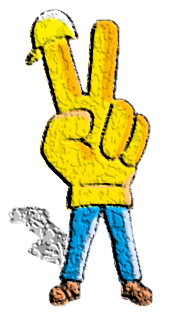 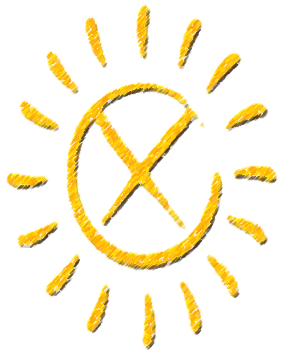 Corso Salute e Sicurezza 
Rischio basso
25 settembre 2018  dalle 9 alle 18  Durata 8 ore
Formazione generale e specifica lavoratori in materia di salute e sicurezza   Aziende a rischio basso
In particolare verranno trattati gli argomenti seguenti:



Programma parte generale: Concetti di sicurezza e salute sul lavoro; Concetti di pericolo e rischio; Concetti di prevenzione e protezione; Valutazione e gestione del rischio; Organizzazione della prevenzione aziendale; Diritti, doveri e sanzioni per i vari soggetti aziendali; Organi di vigilanza, controllo e assistenza.

Programma parte specifica: Rischi per la sicurezza; Rischi per la salute; Segnaletica identificativa del rischio; Rischi di natura soggettiva; Rischi particolari da interferenze in fase di appalto; Dispositivi di protezione individuale; La gestione delle emergenze.
Il corso si terrà presso FOR – Via Elia Lombardini, 13 - 20143 Milano
     
Le iscrizioni online, a cura dell’Ufficio Risorse Umane o della Direzione,  
dovranno pervenire  entro 10 giorni lavorativi dalla data di inizio del  corso  
e saranno raccolte fino ad esaurimento posti disponibili.
Il corso è  interamente  finanziato   da  Ebit  Milano  ed è  rivolto   ai   dipendenti   delle   aziende  
 del comparto turistico in regola con i versamenti all’ente.
Ebit   Milano  s’ impegna  ad   erogare   i  corsi  di  formazione al  raggiungimento  del  numero minimo di partecipanti previsto
Per   informazioni   visitare  il  sito www.ebitmilano.it o la pagina Facebook  oppure    contattare    la   segreteria   di  Ebit   Milano al numero   02 58370715.
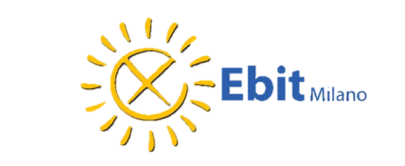 Ente Bilaterale dell’Industria Turistica  – Via Chiaravalle, 8 – 20122 Milano  CF. 05842830969
13
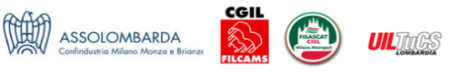 CORSI                  SICUREZZA SUL LAVORO                                 Finanziati da Ebit Milano
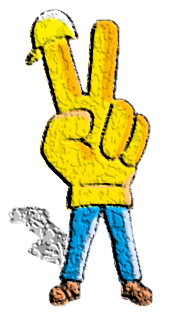 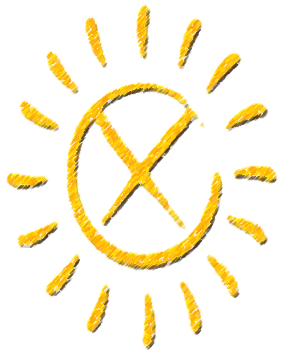 HACCP base
26  settembre 2018  dalle 14 alle 18     Durata 4 ore
Corso di formazione per il personale addetto alla manipolazione degli alimenti
In particolare verranno trattati gli argomenti seguenti:

La nuova normativa in materia di controllo dell’igiene degli alimenti: Regolamento CE 852/04
     (aspetti legislativi; principi di autocontrollo);
Che cos’è il sistema HACCP: finalità, settori di competenza, principi;
Gli alimenti: composizione degli alimenti; tipologie di alimenti;
La contaminazione degli alimenti: la contaminazione chimica, fisica e biologica;
I microrganismi: fattori che influiscono sullo sviluppo batterico;
Le malattie di origine alimentare;
Le vie di contaminazione degli alimenti;
I metodi di conservazione degli alimenti:
L’importanza delle temperature
.
Il corso si terrà presso Assolombarda Servizi – Via Pantano, 9 -  20122 Milano
     
Le iscrizioni online, a cura dell’Ufficio Risorse Umane o della Direzione,  
dovranno pervenire  entro 10 giorni lavorativi dalla data di inizio del  corso  
e saranno raccolte fino ad esaurimento posti disponibili.
Il corso è  interamente  finanziato   da  Ebit  Milano  ed è  rivolto   ai   dipendenti   delle   aziende  
 del comparto turistico in regola con i versamenti all’ente.
Ebit   Milano  s’ impegna  ad   erogare   i  corsi  di  formazione al  raggiungimento  del  numero minimo di partecipanti previsto
Per   informazioni   visitare  il  sito www.ebitmilano.it o la pagina Facebook  oppure    contattare    la   segreteria   di  Ebit   Milano al numero   02 58370715.
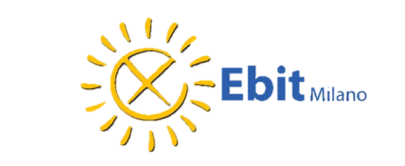 Ente Bilaterale dell’Industria Turistica  – Via Chiaravalle, 8 – 20122 Milano  CF. 05842830969
14
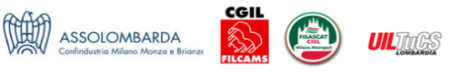 CORSI                  SICUREZZA SUL LAVORO                                 Finanziati da Ebit Milano
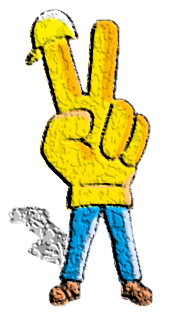 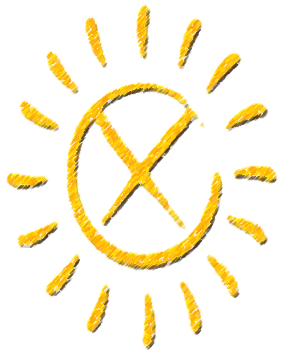 Corso di Primo Soccorso
8 ottobre dalle 9 alle 18 
9 ottobre dalle 9 alle 13   
Durata 12 ore
Formazione e addestramento primo soccorso  
Aziende Gruppi B e C
Allegato IV D.M. 388 del 15 luglio 2003;
Il corso si terrà presso FOR – Via Elia Lombardini, 13 -  20143 Milano
     
Le iscrizioni online, a cura dell’Ufficio Risorse Umane o della Direzione,  
dovranno pervenire  entro 10 giorni lavorativi dalla data di inizio del  corso  
e saranno raccolte fino ad esaurimento posti disponibili.
Il corso è  interamente  finanziato   da  Ebit  Milano  ed è  rivolto   ai   dipendenti   delle   aziende  
 del comparto turistico in regola con i versamenti all’ente.
Ebit   Milano  s’ impegna  ad   erogare   i  corsi  di  formazione al  raggiungimento  del  numero minimo di partecipanti previsto
Per   informazioni   visitare  il  sito www.ebitmilano.it o la pagina Facebook  oppure    contattare    la   segreteria   di  Ebit   Milano al numero   02 58370715.
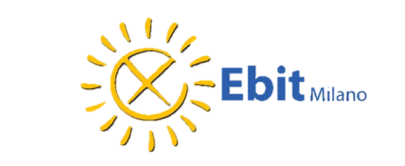 Ente Bilaterale dell’Industria Turistica  – Via Chiaravalle, 8 – 20122 Milano  CF. 05842830969
15
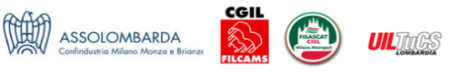 CORSI                  SICUREZZA SUL LAVORO                                 Finanziati da Ebit Milano
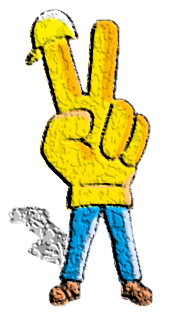 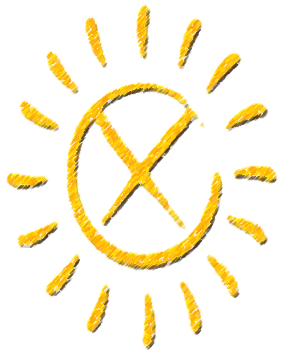 Aggiornamento formazione specifica
16 ottobre 2018  dalle 9 alle 18     Durata 8 ore
Aggiornamento Formazione  specifica lavoratori in tema di salute 
e sicurezza nei luoghi di  lavoro.
In particolare verranno trattati gli argomenti seguenti:

La sicurezza e il D.Lgs. 81/08;
Obblighi e responsabilità delle principali figure richiamate dal D.Lgs. 81/08: datore di lavoro, dirigenti, 
      preposti e lavoratori;
La valutazione dei rischi per la sicurezza;
La formazione dei lavoratori, preposti e dirigenti: i recenti Accordi Stato Regioni;
Stress da lavoro correlato 
La gestione in sicurezza delle emergenze;
I contenuti del documento di valutazione dei rischi previsti dal D.Lgs. 81/08;
Metodologia di valutazione dei rischi per la sicurezza;
Test di apprendimento finale.
Il corso si terrà presso FOR – Via Elia Lombardini, 13 - 20143 Milano
    
     
Le iscrizioni online, a cura dell’Ufficio Risorse Umane o della Direzione,  
dovranno pervenire  entro 10 giorni lavorativi dalla data di inizio del  corso  
e saranno raccolte fino ad esaurimento posti disponibili.
Il corso è  interamente  finanziato   da  Ebit  Milano  ed è  rivolto   ai   dipendenti   delle   aziende  
 del comparto turistico in regola con i versamenti all’ente.
Ebit   Milano  s’ impegna  ad   erogare   i  corsi  di  formazione al  raggiungimento  del  numero minimo di partecipanti previsto
Per   informazioni   visitare  il  sito www.ebitmilano.it o la pagina Facebook  oppure    contattare    la   segreteria   di  Ebit   Milano al numero   02 58370715.
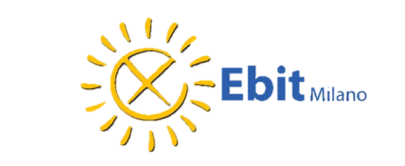 Ente Bilaterale dell’Industria Turistica  – Via Chiaravalle, 8 – 20122 Milano  CF. 05842830969
sX02
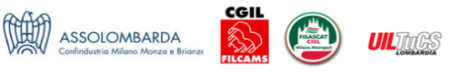 CORSI                  SICUREZZA SUL LAVORO                                 Finanziati da Ebit Milano
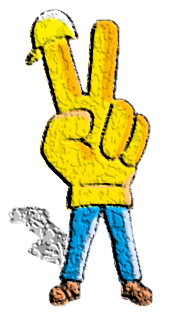 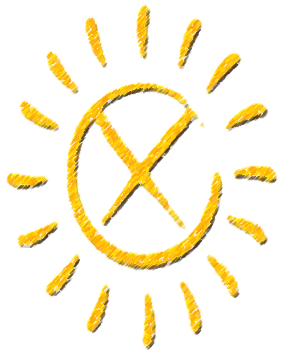 Aggiornamento HACCP
23 ottobre 2018  dalle 15 alle 18     Durata 3 ore
Corso di aggiornamento  per il personale addetto alla manipolazione degli alimenti
In particolare verranno trattati gli argomenti seguenti:

Il sistema HACCP;
Importanza del controllo visivo;
Importanza della verifica della merce immagazzinata e importanza della sua rotazione;
Norme igieniche basilari per la lotta agli insetti e ai roditori;
Valutazione del controllo delle temperature e del microclima.
Il corso si terrà presso Assolombarda Servizi  – Via Pantano, 9 - 20122 Milano
     
Le iscrizioni online, a cura dell’Ufficio Risorse Umane o della Direzione,  
dovranno pervenire  entro 10 giorni lavorativi dalla data di inizio del  corso  
e saranno raccolte fino ad esaurimento posti disponibili.
Il corso è  interamente  finanziato   da  Ebit  Milano  ed è  rivolto   ai   dipendenti   delle   aziende  
 del comparto turistico in regola con i versamenti all’ente.
Ebit   Milano  s’ impegna  ad   erogare   i  corsi  di  formazione al  raggiungimento  del  numero minimo di partecipanti previsto
Per   informazioni   visitare  il  sito www.ebitmilano.it o la pagina Facebook  oppure    contattare    la   segreteria   di  Ebit   Milano al numero   02 58370715.
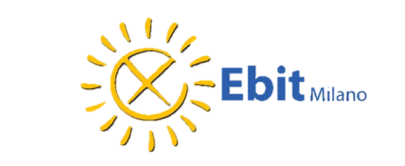 Ente Bilaterale dell’Industria Turistica  – Via Chiaravalle, 8 – 20122 Milano  CF. 05842830969
16
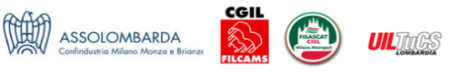 CORSI                  SICUREZZA SUL LAVORO                                 Finanziati da Ebit Milano
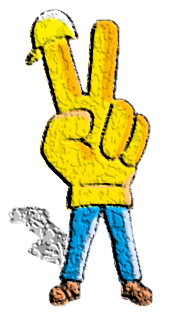 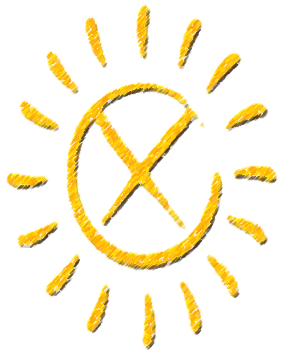 Aggiornamento Antincendio
24 ottobre 2018  dalle 9 alle 18     Durata 8 ore
Aggiornamento formazione e addestramento dei lavoratori incaricati di attuare le misure di prevenzione incendi, lotta antincendio e gestione delle emergenze.
Aziende a rischio di incendio alto
In particolare verranno trattati gli argomenti seguenti:

Ripresa delle principali norme di prevenzione antincendio;
Addestramento pratico allo spegnimento di fuochi.
Il corso si terrà presso MR Global Service Fire  -Via Privata Raffaello Morghen, n. 20 - 20158 - Milano (MI)
     
Le iscrizioni online, a cura dell’Ufficio Risorse Umane o della Direzione,  
dovranno pervenire  entro 10 giorni lavorativi dalla data di inizio del  corso  
e saranno raccolte fino ad esaurimento posti disponibili.
Il corso è  interamente  finanziato   da  Ebit  Milano  ed è  rivolto   ai   dipendenti   delle   aziende  
 del comparto turistico in regola con i versamenti all’ente.
Ebit   Milano  s’ impegna  ad   erogare   i  corsi  di  formazione al  raggiungimento  del  numero minimo di partecipanti previsto
Per   informazioni   visitare  il  sito www.ebitmilano.it o la pagina Facebook  oppure    contattare    la   segreteria   di  Ebit   Milano al numero   02 58370715.
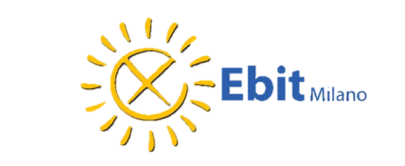 Ente Bilaterale dell’Industria Turistica  – Via Chiaravalle, 8 – 20122 Milano  CF. 05842830969
SX3
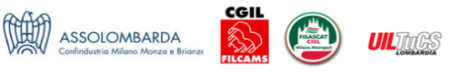 CORSI                  SICUREZZA SUL LAVORO                                 Finanziati da Ebit Milano
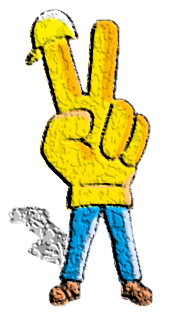 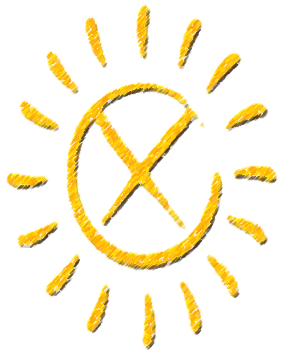 Aggiornamento formazione specifica
30 ottobre 2018  dalle 9 alle 18     Durata 8 ore
Aggiornamento Formazione  specifica lavoratori in tema di salute 
e sicurezza nei luoghi di  lavoro.
In particolare verranno trattati gli argomenti seguenti:

La sicurezza e il D.Lgs. 81/08;
Obblighi e responsabilità delle principali figure richiamate dal D.Lgs. 81/08: datore di lavoro, dirigenti, 
      preposti e lavoratori;
La valutazione dei rischi per la sicurezza;
La formazione dei lavoratori, preposti e dirigenti: i recenti Accordi Stato Regioni;
Stress da lavoro correlato 
La gestione in sicurezza delle emergenze;
I contenuti del documento di valutazione dei rischi previsti dal D.Lgs. 81/08;
Metodologia di valutazione dei rischi per la sicurezza;
Test di apprendimento finale.
Il corso si terrà presso FOR – Via Elia Lombardini, 13 - 20143 Milano
    
     
Le iscrizioni online, a cura dell’Ufficio Risorse Umane o della Direzione,  
dovranno pervenire  entro 10 giorni lavorativi dalla data di inizio del  corso  
e saranno raccolte fino ad esaurimento posti disponibili.
Il corso è  interamente  finanziato   da  Ebit  Milano  ed è  rivolto   ai   dipendenti   delle   aziende  
 del comparto turistico in regola con i versamenti all’ente.
Ebit   Milano  s’ impegna  ad   erogare   i  corsi  di  formazione al  raggiungimento  del  numero minimo di partecipanti previsto
Per   informazioni   visitare  il  sito www.ebitmilano.it o la pagina Facebook  oppure    contattare    la   segreteria   di  Ebit   Milano al numero   02 58370715.
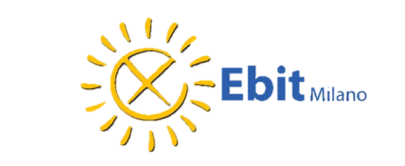 Ente Bilaterale dell’Industria Turistica  – Via Chiaravalle, 8 – 20122 Milano  CF. 05842830969
sX04
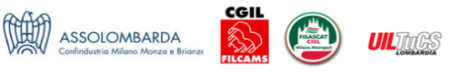 CORSI                  SICUREZZA SUL LAVORO                                 Finanziati da Ebit Milano
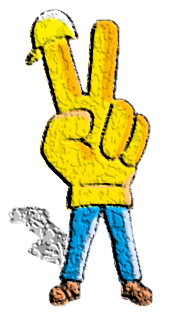 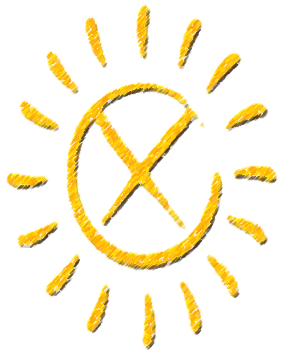 Corso Antincendio
15 novembre 2018  dalle 9 alle 18     Durata 8 ore
Formazione e addestramento dei lavoratori incaricati di attuare le misure di prevenzione incendi, lotta antincendio e gestione delle emergenze 
Aziende a rischio di incendio medio
In particolare verranno trattati gli argomenti seguenti:

L'INCENDIO E LA PREVENZIONE (2 ORE) - Principi sulla combustione e l'incendio; - triangolo della combustione; - le sostanze estinguenti; - le principali cause di un incendio; - rischi alle persone in caso di incendio; - principali accorgimenti e misure per prevenire gli incendi.

PROTEZIONE ANTINCENDIO E PROCEDURE DA ADOTTARE IN CASO DI INCENDIO (3 ORE) - le principali misure di protezione contro gli incendi; - vie di esodo; - procedure da adottare quando si scopre un incendio o in caso di allarme; - procedure per l’evacuazione; - rapporti con i vigili del fuoco; - attrezzature ed impianti di estinzione; - sistemi di allarme; - segnaletica di sicurezza; - illuminazione di emergenza.
 
ESERCITAZIONI PRATICHE (3 ORE) - presa visione e chiarimenti sui mezzi di estinzione più diffusi; - presa visione e chiarimenti sulle attrezzature di protezione individuale; - esercitazioni sull’uso degli estintori portatili e modalità di utilizzo di naspi ed idranti.
Il corso si terrà presso MR Global Service Fire  - Via Privata Raffaello Morghen, n. 20 -20158 - Milano
Le iscrizioni online, a cura dell’Ufficio Risorse Umane o della Direzione,  
dovranno pervenire  entro 10 giorni lavorativi dalla data di inizio del  corso  
e saranno raccolte fino ad esaurimento posti disponibili.
Il corso è  interamente  finanziato   da  Ebit  Milano  ed è  rivolto   ai   dipendenti   delle   aziende  
 del comparto turistico in regola con i versamenti all’ente.
Ebit   Milano  s’ impegna  ad   erogare   i  corsi  di  formazione al  raggiungimento  del  numero minimo di partecipanti previsto
Per   informazioni   visitare  il  sito www.ebitmilano.it o la pagina Facebook  oppure    contattare    la   segreteria   di  Ebit   Milano al numero   02 58370715.
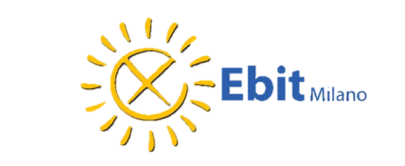 Ente Bilaterale dell’Industria Turistica  – Via Chiaravalle, 8 – 20122 Milano  CF. 05842830969
17
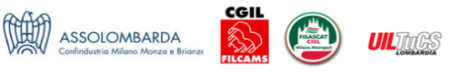 CORSI                  SICUREZZA SUL LAVORO                                 Finanziati da Ebit Milano
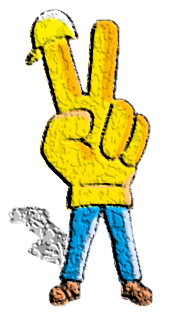 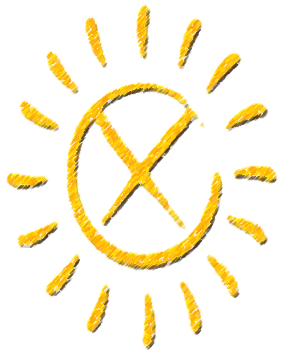 Corso RLS
18 – 19 – 20 - 21 novembre 2018  dalle 9 alle 18
La formazione del Rappresentante dei Lavoratori per la Sicurezza - 32 ore
In particolare verranno trattati gli argomenti seguenti:


Contributo didattico "Salute e lavoro". Il contesto dell'azione dell'RLS e il suo sviluppo nel tempo: "Evoluzione della salute e sicurezza del lavoro in rapporto alle trasformazioni tecnologiche, produttive e sociali, alle acquisizioni della Comunità scientifica, alle modificazioni del quadro normativo; Lavoro di gruppo "Ruolo e funzioni dell’ RLS"; Percezioni e aspettative;
Raffronto con la legislazione ed accordi;
Rappresentante per la sicurezza e sue attribuzioni;
Organismi paritetici;
Contributo didattico "il D.Lgs. n. 81/2008 (Testo Unico sulla Sicurezza): lineamenti generali, elementi innovativi, soggetti e figure del sistema preventivo"; Sintesi dei contenuti; Principali aspetti innovativi raccordo con normativa previgente di prevenzione; I compiti di attuazione delle  misure di prevenzione dei: Datore di lavoro, Dirigenti, Preposti, Responsabili del Servizio di prevenzione e protezione, Medico competente, Rappresentante dei lavoratori per la sicurezza, Lavoratori, Pubblica Amministrazione;
Definizioni, richiamo ai fattori di rischio, aspetti normativi, strumenti di riferimento per la realizzazione dei provvedimenti più significativi per la sicurezza, cenni su: Luoghi di lavoro, Attrezzature di lavoro, Dispositivi di protezione individuali, Movimentazione manuale dei carichi, Videoterminali, Agenti biologici, chimici, cancerogeni, Rumore e vibrazioni-campi elettromagnetici;
Il processo completo della valutazione dei rischi: filosofia e principi di base; obiettivi da raggiungere; descrizione di metodologie; esempi applicativi; programmazione dei provvedimenti tecnici, organizzativi e procedurali;
Contributo didattico: "Informare, comunicare, educare": Informazione dei lavoratori, Formazione dei lavoratori, Comunicazione interpersonale e di gruppo;
Lavoro di gruppo "Ritorniamo a ruolo e funzioni dell’RLS”: Contenuti, modo di operare, relazioni; Plenaria e ritorno dei lavori di gruppo; Verifica di apprendimento - Valutazione del corso (a questionario).
Il corso si terrà presso Assolombarda Servizi  – Via Pantano, 9 -  20122 Milano     
Le iscrizioni online, a cura dell’Ufficio Risorse Umane o della Direzione,  
dovranno pervenire  entro 10 giorni lavorativi dalla data di inizio del  corso  
e saranno raccolte fino ad esaurimento posti disponibili.
Il corso è  interamente  finanziato   da  Ebit  Milano  ed è  rivolto   ai   dipendenti   delle   aziende  
 del comparto turistico in regola con i versamenti all’ente.
Ebit   Milano  s’ impegna  ad   erogare   i  corsi  di  formazione al  raggiungimento  del  numero minimo di partecipanti previsto
Per   informazioni   visitare  il  sito www.ebitmilano.it o la pagina Facebook  oppure    contattare    la   segreteria   di  Ebit   Milano al numero   02 58370715.
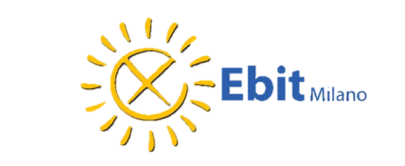 Ente Bilaterale dell’Industria Turistica  – Via Chiaravalle, 8 – 20122 Milano  CF. 05842830969
18
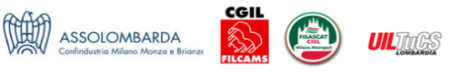 CORSI                  SICUREZZA SUL LAVORO                                 Finanziati da Ebit Milano
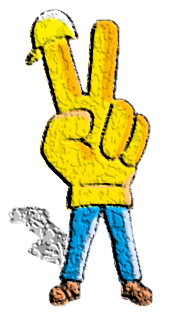 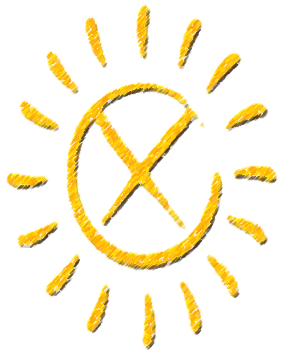 Aggiornamento Primo Soccorso
20 novembre 2018  dalle 9 alle 13     Durata 4 ore
Aggiornamento formazione e addestramento primo soccorso  
Aziende Gruppi  B e C
Allegato IV D.M. 388 del 15 luglio 2003.
Il corso si terrà presso Assolombarda Servizi  – Via Pantano, 9 - 20122 Milano     
     
Le iscrizioni online, a cura dell’Ufficio Risorse Umane o della Direzione,  
dovranno pervenire  entro 10 giorni lavorativi dalla data di inizio del  corso  
e saranno raccolte fino ad esaurimento posti disponibili.
Il corso è  interamente  finanziato   da  Ebit  Milano  ed è  rivolto   ai   dipendenti   delle   aziende  
 del comparto turistico in regola con i versamenti all’ente.
Ebit   Milano  s’ impegna  ad   erogare   i  corsi  di  formazione al  raggiungimento  del  numero minimo di partecipanti previsto
Per   informazioni   visitare  il  sito www.ebitmilano.it o la pagina Facebook  oppure    contattare    la   segreteria   di  Ebit   Milano al numero   02 58370715.
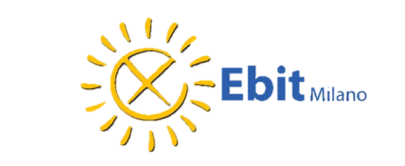 Ente Bilaterale dell’Industria Turistica  – Via Chiaravalle, 8 – 20122 Milano  CF. 05842830969
19
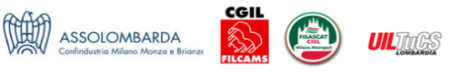 CORSI                  SICUREZZA SUL LAVORO                                 Finanziati da Ebit Milano
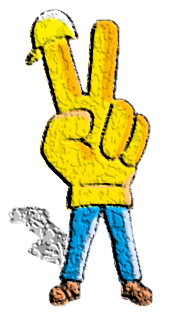 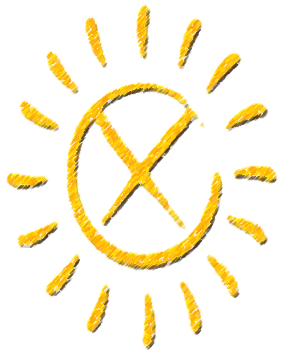 Corso Antincendio
22 – 23  novembre 2018  dalle 9 alle 18     Durata 16 ore
Formazione e addestramento dei lavoratori incaricati di attuare le misure di prevenzione incendi, lotta antincendio e gestione delle emergenze 
Aziende a rischio di incendio alto
In particolare verranno trattati gli argomenti seguenti:

L'INCENDIO E LA PREVENZIONE INCENDI (4 ORE) - principi della combustione ; - le principali cause d'incendio in relazione allo specifico ambiente di lavoro ; - le sostanze estinguenti ; - i rischi alle persone ed all'ambiente; - specifiche misure di prevenzione incendi; - accorgimenti comportamentali per prevenire gli incendi; - l’importanza del controllo degli ambienti di lavoro; - l’importanza delle verifiche e delle manutenzioni sui presidi antincendio.

LA PROTEZIONE ANTINCENDIO (4 ORE) - misure di protezione passiva; - vie di esodo, compartimentazioni, distanziamenti; - attrezzature ed impianti di estinzione; - sistemi di allarme; - segnaletica di sicurezza; - impianti elettrici di sicurezza; - illuminazione di sicurezza.

PROCEDURE DA ADOTTARE IN CASO DI INCENDIO (4 ORE) - procedure da adottare quando si scopre un incendio; - procedure da adottare in caso di allarme; - modalità di evacuazione; - modalità di chiamata dei servizi di soccorso; - collaborazione con i vigili del fuoco in caso di intervento; - esemplificazione di una situazione di emergenza e modalità procedurali-operative.

ESERCITAZIONI PRATICHE (4 ORE) - presa visione e chiarimenti sulle principali attrezzature ed impianti di spegnimento; presa visione delle attrezzature di protezione individuale (maschere, autorespiratore, tute, etc.); - esercitazioni sull’uso delle attrezzature di spegnimento e di protezione individuale
Il corso si terrà presso MR Global Service Fire  -Via Privata Raffaello Morghen, n. 20 - 20158 - Milano (MI)
     
Le iscrizioni online, a cura dell’Ufficio Risorse Umane o della Direzione,  
dovranno pervenire  entro 10 giorni lavorativi dalla data di inizio del  corso  
e saranno raccolte fino ad esaurimento posti disponibili.
Il corso è  interamente  finanziato   da  Ebit  Milano  ed è  rivolto   ai   dipendenti   delle   aziende  
 del comparto turistico in regola con i versamenti all’ente.
Ebit   Milano  s’ impegna  ad   erogare   i  corsi  di  formazione al  raggiungimento  del  numero minimo di partecipanti previsto
Per   informazioni   visitare  il  sito www.ebitmilano.it o la pagina Facebook  oppure    contattare    la   segreteria   di  Ebit   Milano al numero   02 58370715.
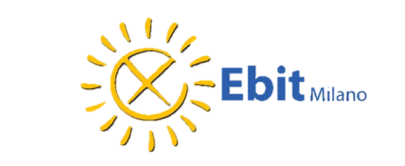 Ente Bilaterale dell’Industria Turistica  – Via Chiaravalle, 8 – 20122 Milano  CF. 05842830969
20
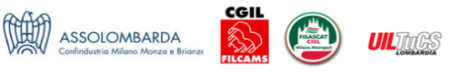 CORSI                  SICUREZZA SUL LAVORO                                 Finanziati da Ebit Milano
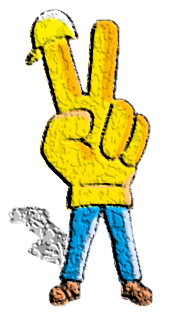 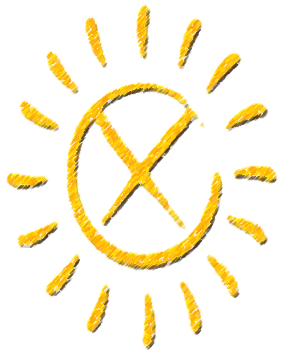 Corso Salute e Sicurezza 
Rischio basso
30 novembre 2018  dalle 9 alle 18  Durata 8 ore
Formazione generale e specifica lavoratori in materia di salute e sicurezza   Aziende a rischio basso
In particolare verranno trattati gli argomenti seguenti:



Programma parte generale: Concetti di sicurezza e salute sul lavoro; Concetti di pericolo e rischio; Concetti di prevenzione e protezione; Valutazione e gestione del rischio; Organizzazione della prevenzione aziendale; Diritti, doveri e sanzioni per i vari soggetti aziendali; Organi di vigilanza, controllo e assistenza.

Programma parte specifica: Rischi per la sicurezza; Rischi per la salute; Segnaletica identificativa del rischio; Rischi di natura soggettiva; Rischi particolari da interferenze in fase di appalto; Dispositivi di protezione individuale; La gestione delle emergenze.
Il corso si terrà presso FOR – Via Elia Lombardini, 13 -  20143 Milano
     
Le iscrizioni online, a cura dell’Ufficio Risorse Umane o della Direzione,  
dovranno pervenire  entro 10 giorni lavorativi dalla data di inizio del  corso  
e saranno raccolte fino ad esaurimento posti disponibili.
Il corso è  interamente  finanziato   da  Ebit  Milano  ed è  rivolto   ai   dipendenti   delle   aziende  
 del comparto turistico in regola con i versamenti all’ente.
Ebit   Milano  s’ impegna  ad   erogare   i  corsi  di  formazione al  raggiungimento  del  numero minimo di partecipanti previsto
Per   informazioni   visitare  il  sito www.ebitmilano.it o la pagina Facebook  oppure    contattare    la   segreteria   di  Ebit   Milano al numero   02 58370715.
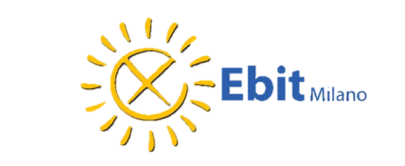 Ente Bilaterale dell’Industria Turistica  – Via Chiaravalle, 8 – 20122 Milano  CF. 05842830969
21
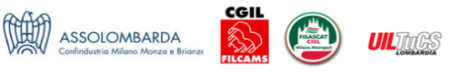 CORSI                  SICUREZZA SUL LAVORO                                 Finanziati da Ebit Milano
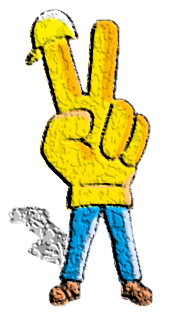 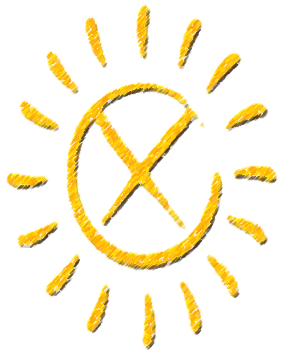 Aggiornamento RLS
18 dicembre 2018  dalle 9 alle 18 
 Durata 8 ore
La prevenzione dei disturbi muscolo scheletrici 
ed il ruolo del medico competente
Il corso si terrà presso FOR – Via Elia Lombardini, 13 -  20143 Milano
     
Le iscrizioni online, a cura dell’Ufficio Risorse Umane o della Direzione,  
dovranno pervenire  entro 10 giorni lavorativi dalla data di inizio del  corso  
e saranno raccolte fino ad esaurimento posti disponibili.
Il corso è  interamente  finanziato   da  Ebit  Milano  ed è  rivolto   ai   dipendenti   delle   aziende  
 del comparto turistico in regola con i versamenti all’ente.
Ebit   Milano  s’ impegna  ad   erogare   i  corsi  di  formazione al  raggiungimento  del  numero minimo di partecipanti previsto
Per   informazioni   visitare  il  sito www.ebitmilano.it o la pagina Facebook  oppure    contattare    la   segreteria   di  Ebit   Milano al numero   02 58370715.
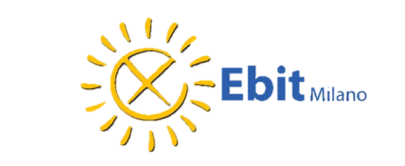 Ente Bilaterale dell’Industria Turistica  – Via Chiaravalle, 8 – 20122 Milano  CF. 05842830969
22
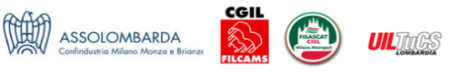 CORSI                  SICUREZZA SUL LAVORO                                 Finanziati da Ebit Milano
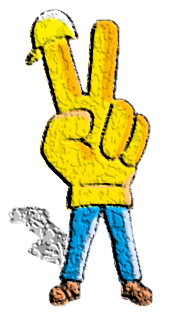 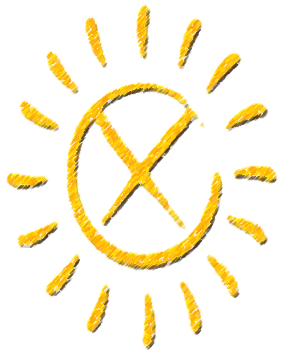 Corso RLS base
15 – 16 – 17 - 18 ottobre 2018  dalle 9 alle 18
La formazione del Rappresentante dei Lavoratori per la Sicurezza - 32 ore
In particolare verranno trattati gli argomenti seguenti:


Contributo didattico "Salute e lavoro". Il contesto dell'azione dell'RLS e il suo sviluppo nel tempo: "Evoluzione della salute e sicurezza del lavoro in rapporto alle trasformazioni tecnologiche, produttive e sociali, alle acquisizioni della Comunità scientifica, alle modificazioni del quadro normativo; Lavoro di gruppo "Ruolo e funzioni dell’ RLS"; Percezioni e aspettative;
Raffronto con la legislazione ed accordi;
Rappresentante per la sicurezza e sue attribuzioni;
Organismi paritetici;
Contributo didattico "il D.Lgs. n. 81/2008 (Testo Unico sulla Sicurezza): lineamenti generali, elementi innovativi, soggetti e figure del sistema preventivo"; Sintesi dei contenuti; Principali aspetti innovativi raccordo con normativa previgente di prevenzione; I compiti di attuazione delle misure di prevenzione dei: Datore di lavoro, Dirigenti, Preposti, Responsabili del Servizio di prevenzione e protezione, Medico competente, Rappresentante dei lavoratori per la sicurezza, Lavoratori, Pubblica Amministrazione.;
Definizioni, richiamo ai fattori di rischio, aspetti normativi, strumenti di riferimento per la realizzazione dei provvedimenti più significativi per la sicurezza, cenni su: Luoghi di lavoro, Attrezzature di lavoro, Dispositivi di protezione individuali, Movimentazione manuale dei carichi, Videoterminali, Agenti biologici, chimici, cancerogeni, Rumore e vibrazioni-campi elettromagnetici;
Il processo completo della valutazione dei rischi: filosofia e principi di base; obiettivi da raggiungere; descrizione di metodologie; esempi applicativi; programmazione dei provvedimenti tecnici, organizzativi e procedurali;
Contributo didattico: "Informare, comunicare, educare": Informazione dei lavoratori, Formazione dei lavoratori, Comunicazione interpersonale e di gruppo;
Lavoro di gruppo "Ritorniamo a ruolo e funzioni dell’RLS”: Contenuti, modo di operare, relazioni; Plenaria e ritorno dei lavori di gruppo; Verifica di apprendimento - Valutazione del corso (a questionario).
Il corso si terrà presso FOR –  Via Elia Lombardini, 13 - 20143 Milano
     
Le iscrizioni online, a cura dell’Ufficio Risorse Umane o della Direzione,  
dovranno pervenire  entro 10 giorni lavorativi dalla data di inizio del  corso  
e saranno raccolte fino ad esaurimento posti disponibili.
Il corso è  interamente  finanziato   da  Ebit  Milano  ed è  rivolto   ai   dipendenti   delle   aziende  
 del comparto turistico in regola con i versamenti all’ente.
Ebit   Milano  s’ impegna  ad   erogare   i  corsi  di  formazione al  raggiungimento  del  numero minimo di partecipanti previsto
Per   informazioni   visitare  il  sito www.ebitmilano.it o la pagina Facebook  oppure    contattare    la   segreteria   di  Ebit   Milano al numero   02 58370715.
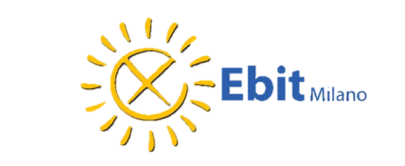 Ente Bilaterale dell’Industria Turistica  – Via Chiaravalle, 8 – 20122 Milano  CF. 05842830969
10 BIS
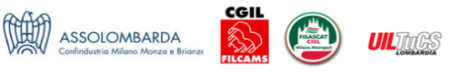